Cirurgia Robótica em Patologia Hepato-Biliar: Experiência Preliminar.
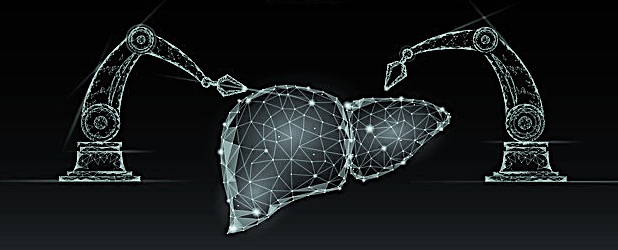 Sílvia Gomes da Silva
Mafalda Sobral
João Santos Coelho
Hugo Pinto Marques
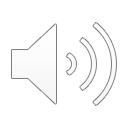 Centro Hepato-Bilio-Pancreático e de Transplantação / Hospital Curry Cabral / CHULC
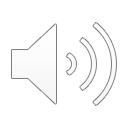 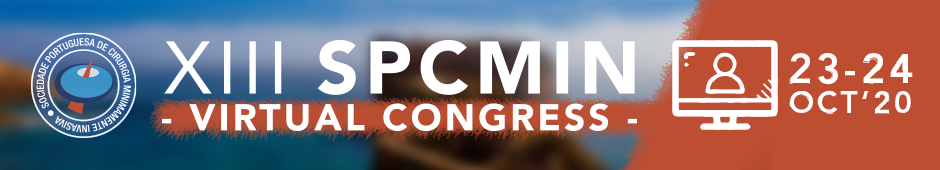 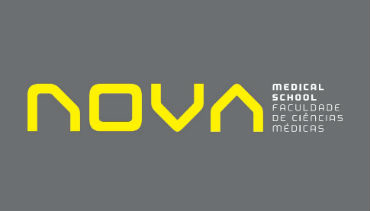 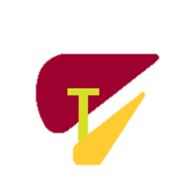 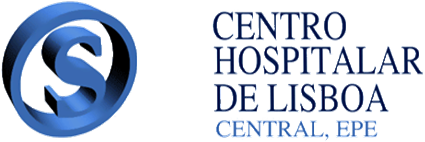 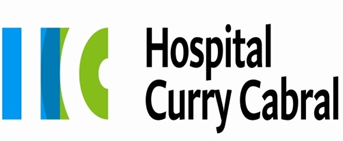 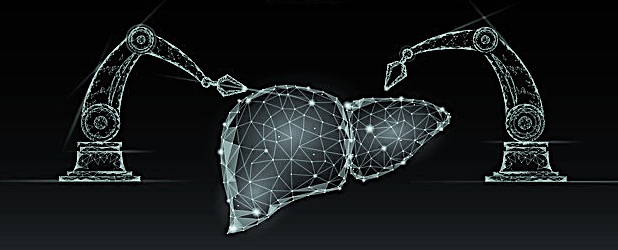 Cirurgia Robótica em Patologia Hepato-Biliar: Experiência Preliminar.
Contexto
A abordagem minimamente invasiva assistida por robótica tem sido usada com sucesso em várias especialidades cirúrgicas.
A experiência desta abordagem em cirurgia hepato-bilio-pancreática (CHBP) é limitada sobretudo nos países ocidentais.
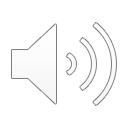 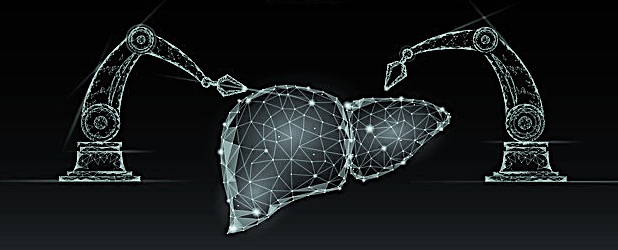 Cirurgia Robótica em Patologia Hepato-Biliar: Experiência Preliminar.
HCC
Materiais e Métodos
Análise de base de dados prospectiva do CHBPT complementada por revisão do processo clínico
Outubro de 2019 a Agosto de 2020
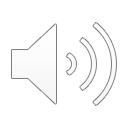 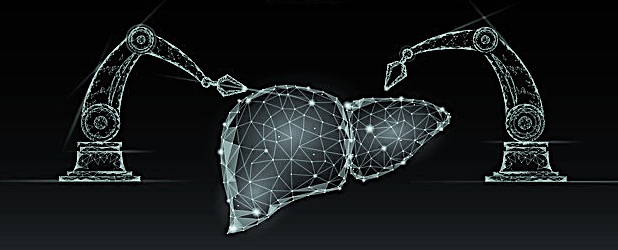 Outubro de 2019 a Agosto de 2020
Cirurgia Robótica em Patologia Hepato-Biliar: Experiência Preliminar.
HCC
36 doentes submetidos a cirurgia hepato-biliar robótica
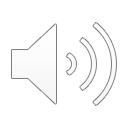 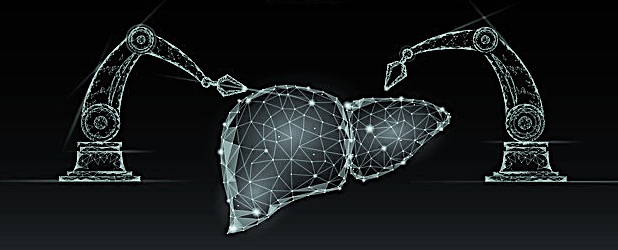 Cirurgia Robótica em Patologia Hepato-Biliar: Experiência Preliminar.
HCC
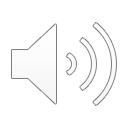 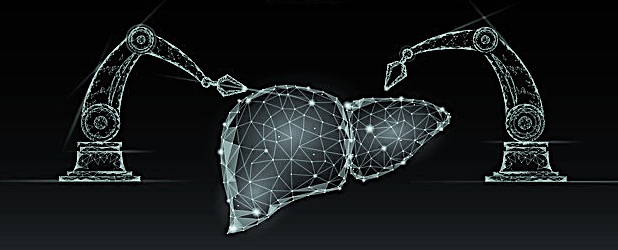 Cirurgia Robótica em Patologia Hepato-Biliar: Experiência Preliminar.
HCC
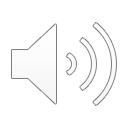 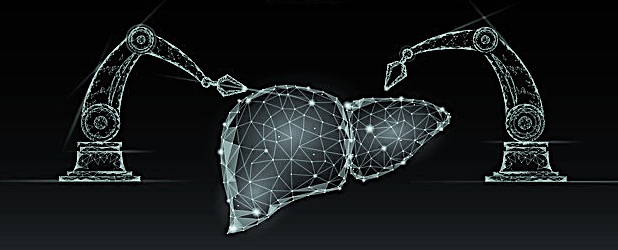 Cirurgia Robótica em Patologia Hepato-Biliar: Experiência Preliminar.
HCC
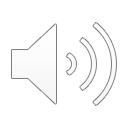 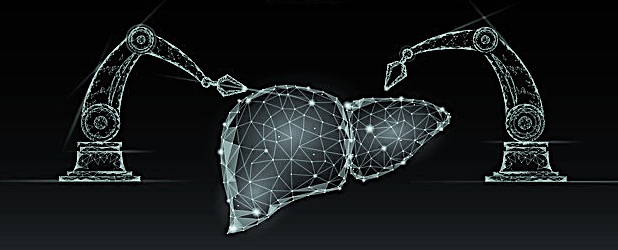 Cirurgia Robótica em Patologia Hepato-Biliar: Experiência Preliminar.
HCC
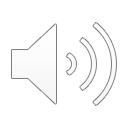 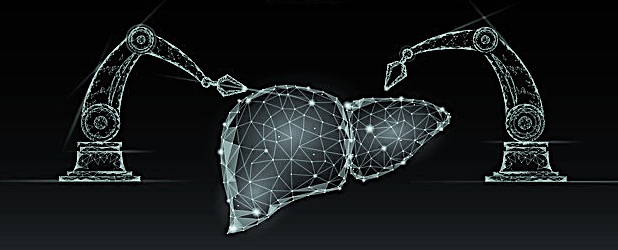 Cirurgia Robótica em Patologia Hepato-Biliar: Experiência Preliminar.
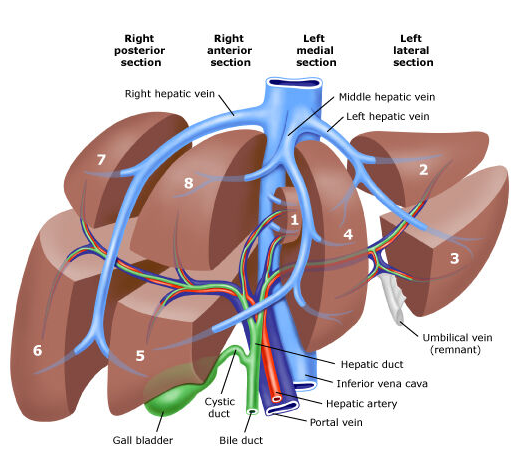 HCC
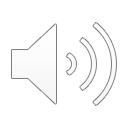 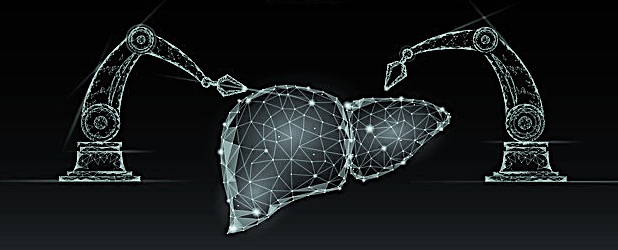 Cirurgia Robótica em Patologia Hepato-Biliar: Experiência Preliminar.
HCC
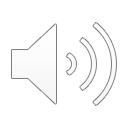 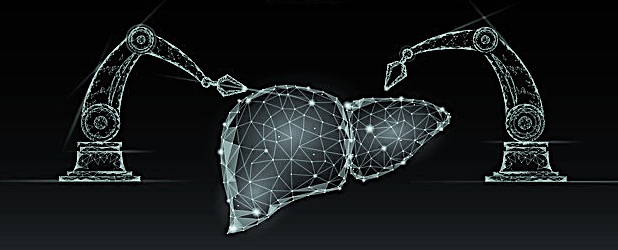 Cirurgia Robótica em Patologia Hepato-Biliar: Experiência Preliminar.
HCC
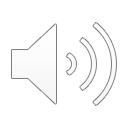 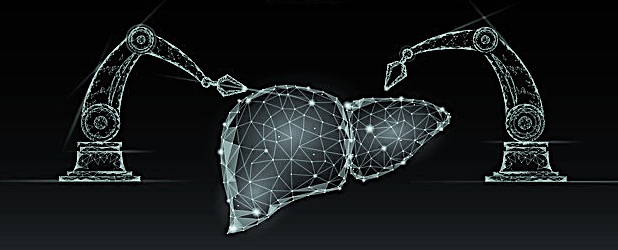 Cirurgia Robótica em Patologia Hepato-Biliar: Experiência Preliminar.
HCC
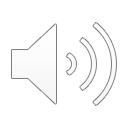 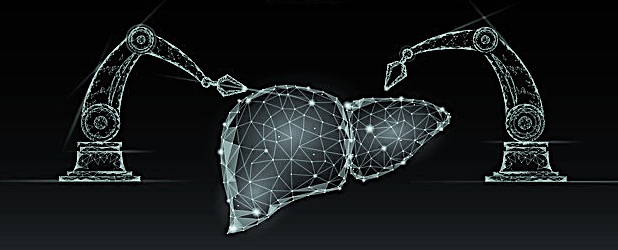 Cirurgia Robótica em Patologia Hepato-Biliar: Experiência Preliminar.
HCC
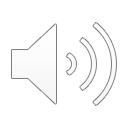 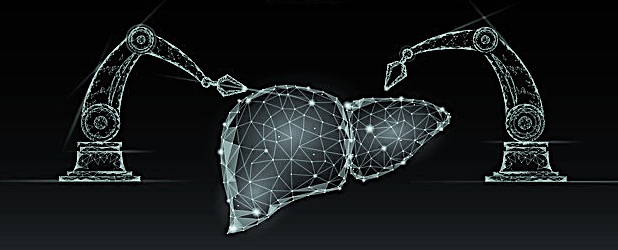 Cirurgia Robótica em Patologia Hepato-Biliar: Experiência Preliminar.
HCC
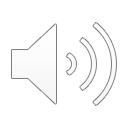 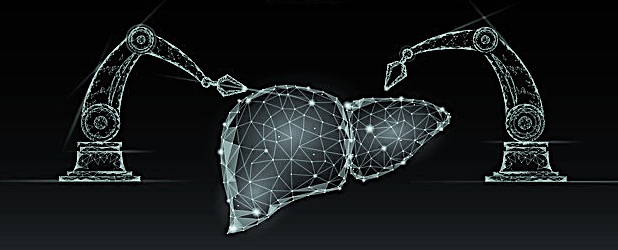 Cirurgia Robótica em Patologia Hepato-Biliar: Experiência Preliminar.
HCC
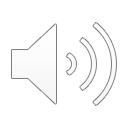 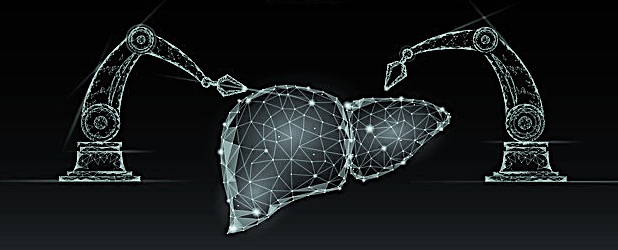 Cirurgia Robótica em Patologia Hepato-Biliar: Experiência Preliminar.
Conclusões
Primeira e única série portuguesa até agora reportada
A cirurgia robótica pode ser usada com segurança para ressecções hepáticas com uma baixa taxa de conversão e morbidade pós-operatória
A introdução da robótica em cirurgia hepática minimamente invasiva representa um avanço tecnológico significativo que pode permitir no futuro operar doentes muito mais complexos
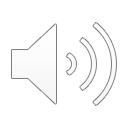 Cirurgia Robótica em Patologia Hepato-Biliar: Experiência Preliminar.
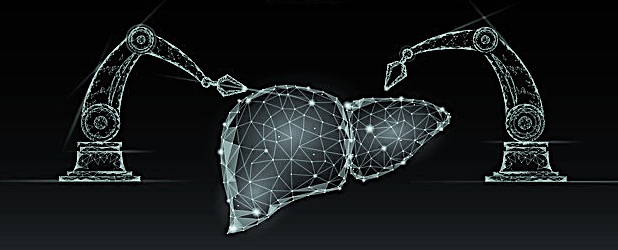 Sílvia Gomes da Silva
Mafalda Sobral
João Santos Coelho
Hugo Pinto Marques
Centro Hepato-Bilio-Pancreático e de Transplantação / Hospital Curry Cabral / CHULC
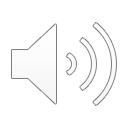 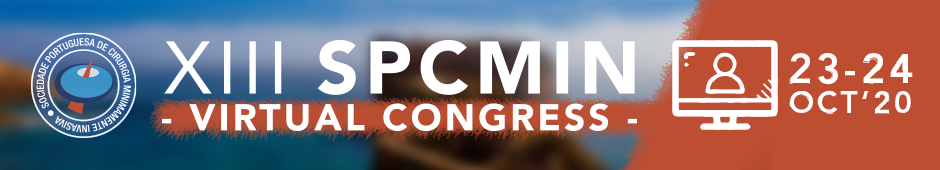 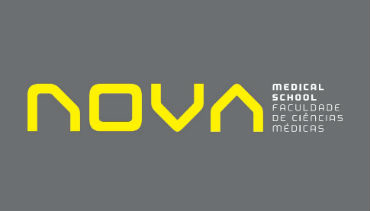 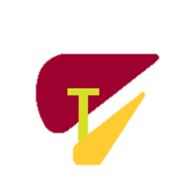 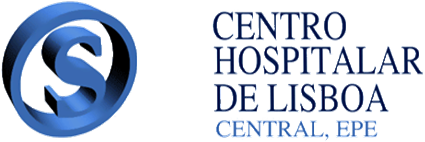 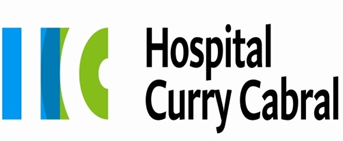